How Important Are These Studies?
The Hebrew Evening of Genesis 1
[Speaker Notes: Blurb for this teaching sent out May 5/19: 
THE HEBREW EVENING - by Tim Astleford
 
Examining What We Think We Know About the Hebrew Word Erev
 
These are some questions we will be answering in the next CCC.
 
1.  Have we inherited a false definition and as a result, a false doctrine, for the Hebrew term evening or erev from the traditions of man?
 
2.  Is the correct reckoning of the day-start essential to understanding YHVH's Feasts and Covenant Count?
 
3.  Will a better understanding of evening/erev and the day-start give a clearer vision of the TIMING and appointments for the Bride of Yahusa?
 
If these have been questions in your mind too, come and see what the answers are from the Scriptures - same time, same place.]
Should we …
?
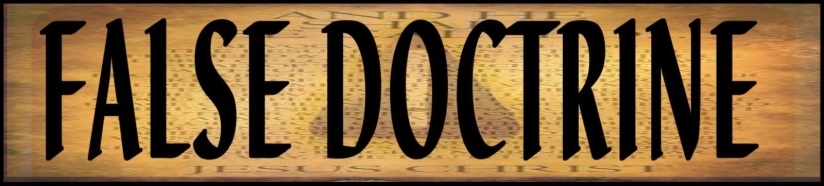 2
Questions to Ponder
What is true about the Hebrew ereb/evening?
What tradition of ereb is false? 
What is taught about ereb/evening that is false, but appears as truth?
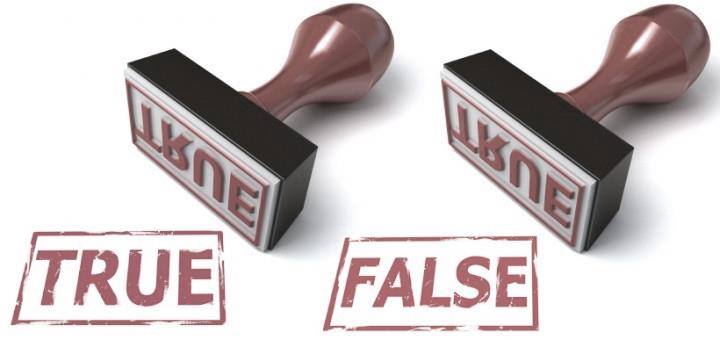 To answer these questions, would genesis be a good place to start?
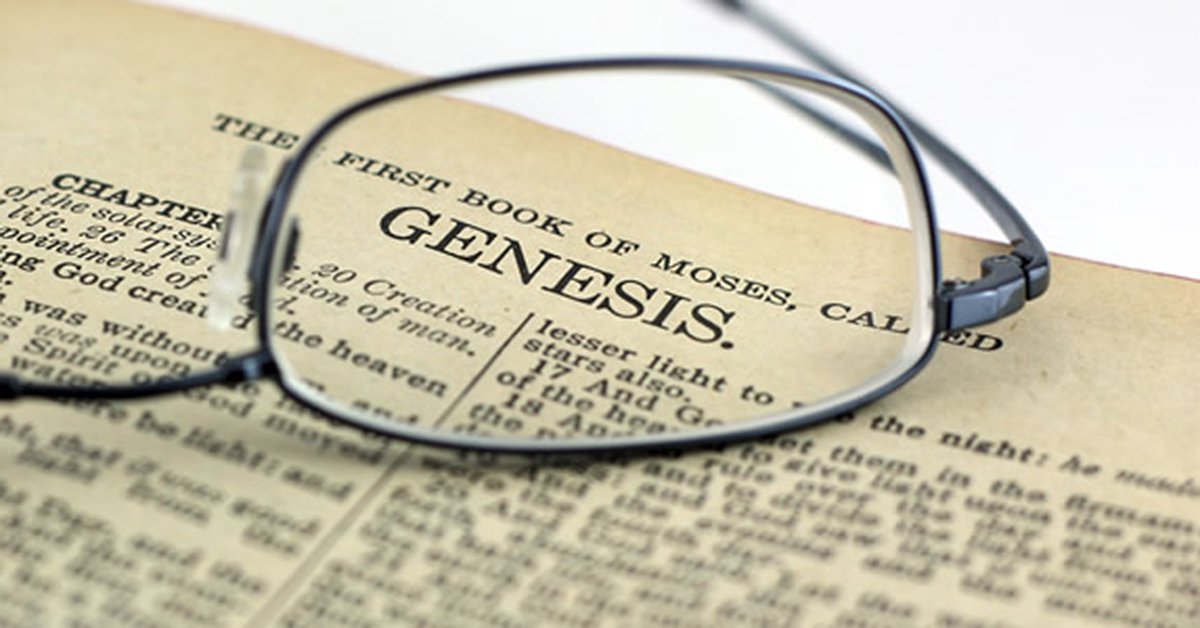 3
What do we think we know about the Hebrew evening?
Have we inherited a false definition and as a result, a false doctrine, for the Hebrew term ereb (evening)from the traditions of man?
Is the correct reckoning of the day-start essential to understanding Yahuah’s Feasts and Covenant Count?
Will a better understanding of ereb/evening and the day-start give a clearer vision of the TIMING and Appointments for the Bride of Yahusha?
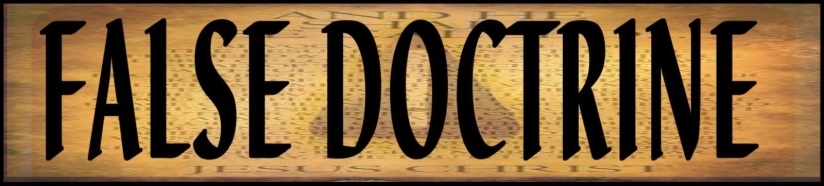 4
Are  you ready  for  A NECESSARY paradigm shift  aboutevening?
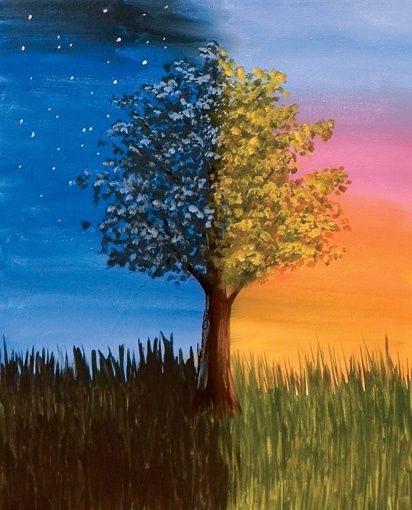 A Study on the True Meaning of “evening” …
… According to Hebrew Definitions
5
[Speaker Notes: Tim Astleford is going to present about 15 slides right here about the true meaning of “evening” – as most people believe it is “sunset” and most people believe every Sabbath begins with “evening.”  So, this section will be another paradigm shift too.]
When is ThE Hebrew Evening?In order to understand the word “ereb”  or “evening” there are several other terms that must be understood as well.  This will be a brief examination of five  separate units given on Day 1 of Creation.
6
Have you been interested in when the Hebrew evening occurs, as seen and proven by example in the Scriptures?
Have you ever considered going to the original Hebrew language for the definitions of <ereb>, the Hebrew word that has been                     translated into English as 				
							       “EVENING”?
7
Comparisons of Hebrew Letters
The word ereb (evening) consists of 3 Hebrew letters: Ayin, Resh, Beit – and it looks like  this:



Be aware:  Hebrew is read from right to left, the opposite of English.  
This word – ereb - is used 136 times in 129 verses in the Hebrew Concordance of the KJV.
Personally I equate the level of importance on this word, equal to oxygen.  No, I am not exaggerating here.  It really is that important.
Strong’s Concordance  has given ereb the number of H6153, and it seems everyone has accepted that designation.
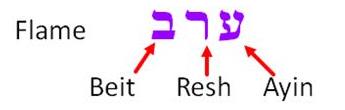 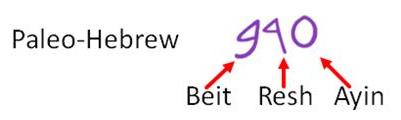 8
The “UNITS” on Day 1 of Creation
The 1st day of creation houses 5 separate “units” (or components) found within the first 24 hour cycle.
They are:	1. lightH2162. darknessH2822    
3. darknessH3915  
4. erebH6153   
5. boqerH1242
Two types of darkness on the first day?
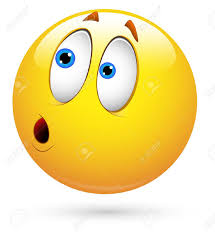 9
First mention of <ereb> in Genesis
The first usage of this word <ereb> is found in Gen 1:5.
We need to look at this very carefully, because there are those who desire to place the <ereb> evening in a location where Yahuah has not placed it. 

We will not go into detail here as that will be exposed in the forthcoming studies.
10
First  “two”  units  identified
Let’s examine verse 4 first as it sets the foundation for this interesting word <ereb>:
Gen 1:4  And [Yahuah] saw the lightH216 that it was good, and [Yahuah] divided between the lightH216 [owr]  and the darknessH2822 [choshek].
The First “2” UNITS are:
LightH216 [Owr]  
 DarknessH2822 [Choshek]
11
Gen 1:5:  First division of <lightH216> and <darknessH2822>
Gen 1:4  And [Yahuah] saw the lightH216 that it was good, and  [Yahuah] divided between the lightH216 [owr]  and the darknessH2822 [choshek]. 

Note carefully that Yahuah divided the light (owr) and the darkness (choshek).

This (choshek) darknessH2822 is first mentioned in Gen 1:2.  Yahuah’s perfect creation – EARTH - 			         "a very chaotic and contaminated atmosphere" far from Yahuah's original design.  Yet provision for this “destructive component" was made by Yahuah due to events that had happened in heaven which resulted in this very momentous high impact event.
rapidly transitioned into
12
<darkness> GIVEN ANOTHER DEFINITION
Upon this division between lightH216 and darknessH2822 in verse 4, another identity is brought forth called: <layilH3915>. 

Gen 1:5a  And [Yahuah] called the lightH216 Day, and the darknessH2822 [choshek] he called NightH3915, [layil] … 
This <layilH3915> is likened to the night darkness we see during our Night Season today.
13
3rd UNIT BROUGHT FORTH
Note carefully that we have seen 3 separate UNITS given at this point in Day 1 of creation.  They are: 	   1. lightH216   2. darknessH2822 (chaotic contaminated atmosphere)   
   3. darknessH3915 (night)  (3rd Unit)Gen 1:5a  And [Yahuah] called the lightH216 Day,  	            and the darknessH2822 [choshek]  	                he called NightH3915 [layil] … 
Note:  The choshek darkness is also a part of our cycles (increasingly so in these latter times).      We will not be concentrating on the choshek darkness (in this study) for that is another topic altogether.
14
GEN 1:5b:  4th & 5th UNITS GIVEN
In Gen 1:4 & 5, there are a total of 5 UNITS named by Yahuah as being fully part of the first cycle of the week.  
Having already identified 3 UNITS of the 24 hour cycle, we need to look closely at “the last part” of Genesis 1:5 to identify the last 2 UNITS. 
Gen 1:5  And [Yahuah] called the light Day, and the darkness he called Night, and there was evening [ereb] and there was morning, [boqer] the first day. 

Here we see the last two UNITS:  ereb (evening)  and  boqer (morning).  Another generic term for both evening and morning is twilight.  

This is the final list of 5 UNITS for Day 1 of Creation: 	   1. lightH216   2. darknessH2822 (chaotic heavily contaminated atmosphere)   
   3. darknessH3915 (night)  (3rd Identity)
   4. erebH6153 (evening)   
   5. boqerH1242 (morning)         (Boqer is not discussed until another study.)
Compare with Isa 45:18.
15
Addressing Possible Confusion
darknessH2822 & darknessH3915
Gen 1:5  And [Yahuah] called the lightH216 Day,      and the darknessH2822 he called NightH3915 … 
Perhaps you have noticed on Day 1 of Creation, the word “darkness” is listed with two different Hebrew word numbers as:  
    a. darkness - choshekH2822    
   b. darkness - layilH3915 
 Why does Yahuah apply two different units with the same “word” to one phase of this cycle?  Would this not be confusion? 
Answer:  Yes, to us it could be confusion.  However, in Hebrew, H2822 & H3915 are two very different words, with two very different meanings.  Therefore this area needs more clarification because there is a lack of word choices when translating from one language to another – especially Hebrew to English.
16
16
There is NO Confusion in Hebrew!
(between)  darknessH2822 & darknessH3915
Gen 1:5  And [Yahuah] called the light Day,      and the darkness he called Night … 
There is no need for confusion between these two Hebrew word numbers that have the same word of “darkness” in the English language.  They have completely different word definitions.   
    a. choshekH2822 (darkness) is basically a chaotic contaminated atmosphere that came about due to a disastrous event which happened between vss 1 and 2.  In simple terms, this “H2822 (choshek) darkness” needed cleansing to establish the unit Yahuah calls:    
   b. LayilH3915 darkness - or what we now call night.
17
17
FIRST  THINGS  FIRST!
Gen 1:5  And [Yahuah] called the light Day,     and the darkness he called Night … 
 
In the first part of Gen 1:5, the Light Season that is named “DAY” is direct light – or for us today – actual direct SUNlight when the sun is above the horizon.  

Darkness (night-H3915) is the total absence of LIGHT - or for us today the total absence of “SUNlight.”  
So what are these other two identities: 
ereb and boqer [twilights]?
18
18
Time to Examine <ereb>!
The reason for this study is because some feel the two units of – ereb and boqer – (or twilights) have nothing in common with the Light Season.  
Question:  Do these twilights of – ereb and boqer – HAVE ANYTHING IN COMMON with the Light Season where there is direct sunlight?  For clarification, direct sunlight is … when the sun is above the horizon.  
Because of these questions, we must examine some Hebrew definitions to arrive at concrete conclusions. 
Our concentration will be on the word – ereb.  
Unlike the word “darkness” the definitions for ereb are tied directly to boqer!
Because Strong’s is so common, let’s start looking at H6153, where the root word is declared to be H6150.  We will then compare to several other sources.
19
Strong’s:  <ereb> H6150
H6150 ע ר ב 	ereb – with 6148 through the idea of covering, with a texture; to grow dusky at sundown:  be darkened (toward) evening.
H6151 ע ר ב 	ereb – to commingle; - mingle (self) mix, 
H6153 ע ר ב 	ereb – from 6150 dusk: -+day, even(ing), tide),  			 night
H6151 ע ר ב 	ereb – from 6148 the web (or transverse threads of cloth); also a mixture,(or mongrel race) Arabia, mingled people, mixed (multitude), woof. 
Note:  the base theme of this word is:  mixture/mingling.
20
Etymological Dictionary of the  
Hebrew Language:  <ereb> H6150
<`ereb> - ע ר ב, [some 	definitions apply to Light], to set [said especially of the sun], to enter, to go in, to go down, it became evening, it grew dark, sunset, evening, mixed, to mix, was mixed, was mingled, mixture, woof. 
Question:  What is “woof”?  
Let’s check the Webster’s 1828 Dictionary:
Answer:  Woof  =  to weave, the threads that cross the warp, the weft.  [In other words:  a mixing!]
21
Hebrew English Lexicon 
By John Parkhurst (1762):  <ereb>
Evening  - ע ר ב 		To mix, mingle, be mingled, a mixture, mixed multitude, rabble, of flies or insects [J Parkhurst then gives texts where flies apply] the mixers, mixed ones, light and spirit mixed together, the heavens or celestial fluid consists of this mixture, to be darkened, duskily obscured, [beyn ha arbayim] between the evenings or more 			    literally     between the mixtures, at sunset when the cool dark air mixes or night air mixes with it. 
	The evening air from the western or darkened part of the heavens begins to mix with the day, which mixture continues till night, when the day is overpowered the darkness prevails and the mixture of daylight ceases.  Gen i.5, xxiv.11.
22
Gesenius Lexicon: (Blue Letter Bible online)  <ereb>
1.  According to the opinion of the Karaites and Samaritans, (which is favoured by the words of Deut 16:6)  the time between sunset and deep twilight.  The Pharisees, however (see Joseph Bellum Jud.vi:9,3) and the Rabbinists, considered the time when the sun began to descend to be called the first evening (Arab – little evening, when it begins to draw toward evening); and the second evening to be the real sunset.  [Emphasis supplied.]
23
Review
… and the Rabbinists, considered the time WHEN THE SUN BEGAN TO DESCEND to be called “the first evening” …  (all emphasis supplied)
Are the Rabbinists adhering to the mixing definitions seen throughout all Hebrew Lexicons and Etymological Dictionaries?  
Or have they inserted a designer definition to accommodate their MANIPULATED religion that       STARTS THE DAY AT SUNSET?
Is – descend, the same as – MIXING?
24
The Pharisees and the Rabbinist’s (Talmud) do not consider the original Hebrew definitions of the word ereb.
Instead they declare (manipulate) that “ereb” (evening) has the meaning of – when the sun starts to lower itself in the sky.
Thus they declare that the start of the 1st evening is at the point of noon when the sun appears to descend in the sky.
Lets look at a graphic and determine if there is any possibility of darkness arriving to begin the mixture with the light of day, at this time.
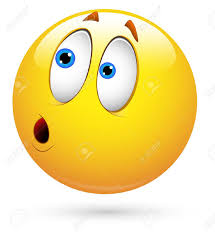 25
The Pharisees and Rabbinist’s tell us that when the sun starts to “go down at noon,” – THAT IS the first (ereb) - evening”?




Dawn  Sunrise		    Noon 	                 Sunset   Dusk


 

Questions: 
How many times have you heard of “the two evenings,” with the first one starting at noon as “the sun begins to go down in the sky”?
Did you ever question the origin of this concept?
From whence cometh the darkness to mix with the direct sunlight of the day?
Rabbinical 1st ereb (evening)
DAWN
mixture
Dusk
mixture
Light  Season
26
26
Further Comment for Gesenius’ Lexicon:
2.  Foreigners, strangers, hence foreign kings who made alliance with the Israelites. 

Note:  On the #2 definition, we see once more the theme of a mixture/mingling.  I find the comment made about the Pharisees and Rabbinist’s concept of the ereb evening beginning at noon, extremely interesting to say the least. 
I will comment by asking a question.
Yahuah named the time of direct sunlight - owr (light/day).  Are the Rabbi’s and Pharisees placing themselves on Yahuah’s Throne when they overrule Yahuah’s declaration by naming owr H216  (the direct sunlight)  - as “evening”??
By the first usage in the Scriptures, the “afternoon evening” does not align to any Divine example!
27
Hebrew Lexicon: (W H Barker 1776)  <ereb>
Evening  to mix, mingle, the evening, when darkness mixes with light; to be darkened, obscured, to intermeddle with, surety, to engage for another, to mortgage – Neh 5:3, the woof, intermixed with the warp, a mixed multitude, swarm, to trade, intermix in dealing, to be sweet and pleasant, where the mixtures are agreeable, the willow, it being of a mixed colour, pale on one side and green on another, a wilderness, where vegetables are mixed and confused, the weft, evening, the heavens or mixtures.
28
A Hebrew & English Lexicon of the Old Testament (1906):  <ereb>
Based on William Gesenius, translated by Edward Robinson
“Mix, mixture, mixed company, interwoven, swarm, pledge to give in exchange, a surety for exchange, token, in the phrase – between the evenings probably between sunset and dark, for all combinations with boqer [morning] become evening, grow dark, 1 Sam 17:16 – doing it at morning and at evening, west – place of sunset, be black, black as a raven.”
Again, there is a heavy emphasis on a mixing of the sunset to darkness period when considering time. 			 
Question:  Is there a mixing of light and darkness before the sun sets?
29
The Hebrew & Aramaic Lexicon of the Old Testament:  <ereb>
?
Koehler & Baumgartner:  ereb
To participate in, get involved with        someone, to turn into evening, metaph. to go down, descent of the sun,  sunset, at evening, between the two evenings i.e. between sunset and nightfall, together with, a type of weaving, woven material, mixing, mixed race, a willow.

Comments:
After reading the definitions from a variety of different sources, the central theme of “mixings of separate substances” or “units” is very distinct!  It is only in these two [twilight] portions of the 24 hour cycle, (the morning <boqer> twilight and the evening twilight), that themixing of light and darkness occurs and the word ereb can apply.  However this word is only used in conjunction with boqer when properly identifying and referencing the morning twilight. 
 
Yahuah has broken down the 24 hour cycle into 4 separate segments so we are able to conduct our lives accordingly.    
 Let’s examine a linear graphic first and then a circular one to be sure we are all on the same page.
30
Dawn  Sunrise       Noon	   Sunset  Dusk
Light, Darkness, Evening & Morning
According to Genesis 1
Most of us are Greek linear minded people so this chart should be easy to relate to.
Dusk
mixture
DAWN
mixture
Direct Sun light Rays
Night Season
1. The “mixture” boxes are the areas where a mixing of light     and darkness occurs.  2. These locations for (ereb) (mixture) are according to the Hebrew     language definitions.  3. These twilights cannot be found before the sun sets, nor      after the sun has risen [beginning with Day 4’s sunlight]. 4. Direct sunlight does not allow for any mixing action to occur.
31
Genesis 1:1-5  “Order” & Alignment
Yahusha brought forth His LIGHT first;
In order to fulfill the Hebrew definition of “Ereb” - a MIXTURE, - Light MUST BE PRESENT FIRST to enable a twilight mixture before darkness!
Day One – Echad = Unity!
The light of the 1st light season began to MIX with the oncoming darkness of night season.Ereb (evening) mixture occurred!
1st Light Season
Gen 1:5 (b)  And there came to be evening.
32
It is very simple - 
No Light First? 
No ereb (evening) twilight mixture!
33
Genesis 1:1-5  “Order” & Alignment
Yahusha brought forth His LIGHT first;
Evening mixture follows - second;
next, the Night Season passes;
last, Boqer morning twilight arrives … finishing …
The VERY FIRST INDICATION OF NEW LIGHT, triggers the ending of the previous 24 hour cycle!DAY ONE FINALIZED!!!
Day One – Echad = Unity!
1st Light Season
Layil
34
On days 1 to 6, we see that Yahuah is busy during the Light Season with the events of creation.

Then we read that the evening (ereb) came to be. 

 To fulfill the mixing definition & description of ereb (evening) the light must be present first to provide a base for the ensuing darkness mixing action with the light.
Ereb 
Evening
And there came to be evening.
35
After the ereb (evening) darkness occurred, the Night Season darkness (layil) passed by unannounced.

Then the boqer (DAWN / morning) light triggers the termination of the previous 24 hour period.
Day 1 (through 6!) No work was done on Day 7!
36
Yahuah’s Days of Creation - Dawn to Dawn
Dawn

to
Dawn
37
Yahusha’s Passion Week  - Dawn to Dawn
Dawn

to
Dawn
38
Conclusion for <ereb>
Not one “day” can begin with evening <ereb> because the evening contains “light” received from the Day Season. 
 It is impossible for evening to begin any “new day”because “light” must be present first.  
LIGHT begins everything.  Have you noticed that Yahuah does not even mention the sun, neither in rising nor in setting for the 1st day of creation?  Why?

Because, the sunLIGHT could not begin the “day” until it was commanded too.  But, from the beginning, the “evening unit” always belonged to the “Light Season” because it has the mixing of “light” with the “night.”
39
Conclusion for <ereb>
Why do you suppose Yahuah did not begin the 1st day of creation with light from a created sun?

Could it be:  this is His planned system, (or His built-in preventative method), to restrain us from looking to the sun that persistently prompted Israel & Judah to serve & worship the sun to commence their worship days? 
Let’s always look to the “light” for the beginning of each new day – the first “light” that breaks the day before any sun is seen above the horizon.
40
Back to our questionsabout the Hebrew evening?
Have we inherited a false definition and as a result, a false doctrine, for the Hebrew term evening or ereb from the traditions of man?
Is the correct reckoning of the day-start essential to understanding Yahuah’s Feasts and Covenant Count?
Will a better understanding of evening/ereb and the day-start give a clearer vision of the TIMING and appointments for the Bride of Yahusha?
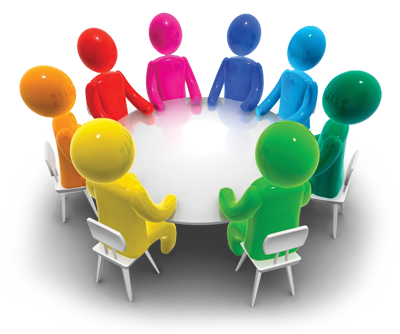 The End
41
Yahuah’s Divine
Covenant
Count is found between the pages of Genesis 1:1 to Exodus 24:11 exactly where the blood-ratified everlasting Book of the Covenant is found from our Melchizedek High Priest.
Yahuah’s truths passthrough three stages:First:  it is ridiculed;Second:  it is violently opposed, andThird:  it is accepted as self-evident.Arthur Schopenhauer – Philosopher
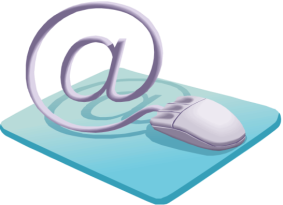 Questions & Comments for Melchizedek’s “evening” on the 1st day of creation?
tim@studythecalendar.com
calendar@torahtothetribes.com            10 May 2019
42